6 - Proportionnalité
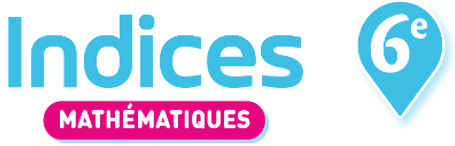 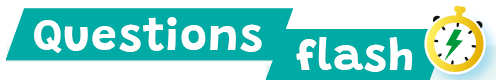 Résoudre un problème de proportionnalité
1  Yacine a payé  7 €  pour  2 kg  de tomates. 
Quel est le prix de  3 kg  de ces tomates ?
2  3 cahiers coûtent  5,10 €  et  5 cahiers coûtent  8,50 €. 
Combien coûtent 8 cahiers ? 10 cahiers ?
3  300 g  de café coûtent  2,50 €. 
Combien de kg de ce même café peut-on acheter avec 10 € ?
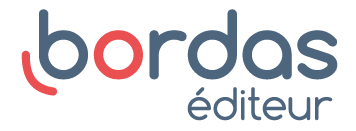 6 - Proportionnalité
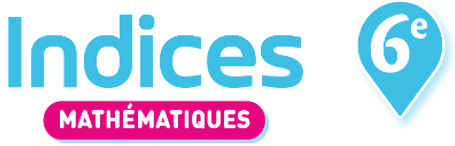 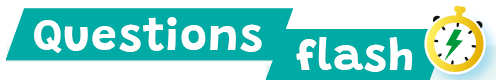 Résoudre un problème de proportionnalité
4  Calculer les valeurs manquantes :
5  Trouver les valeurs manquantes : 
a.    						b.
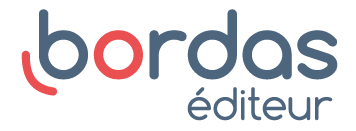